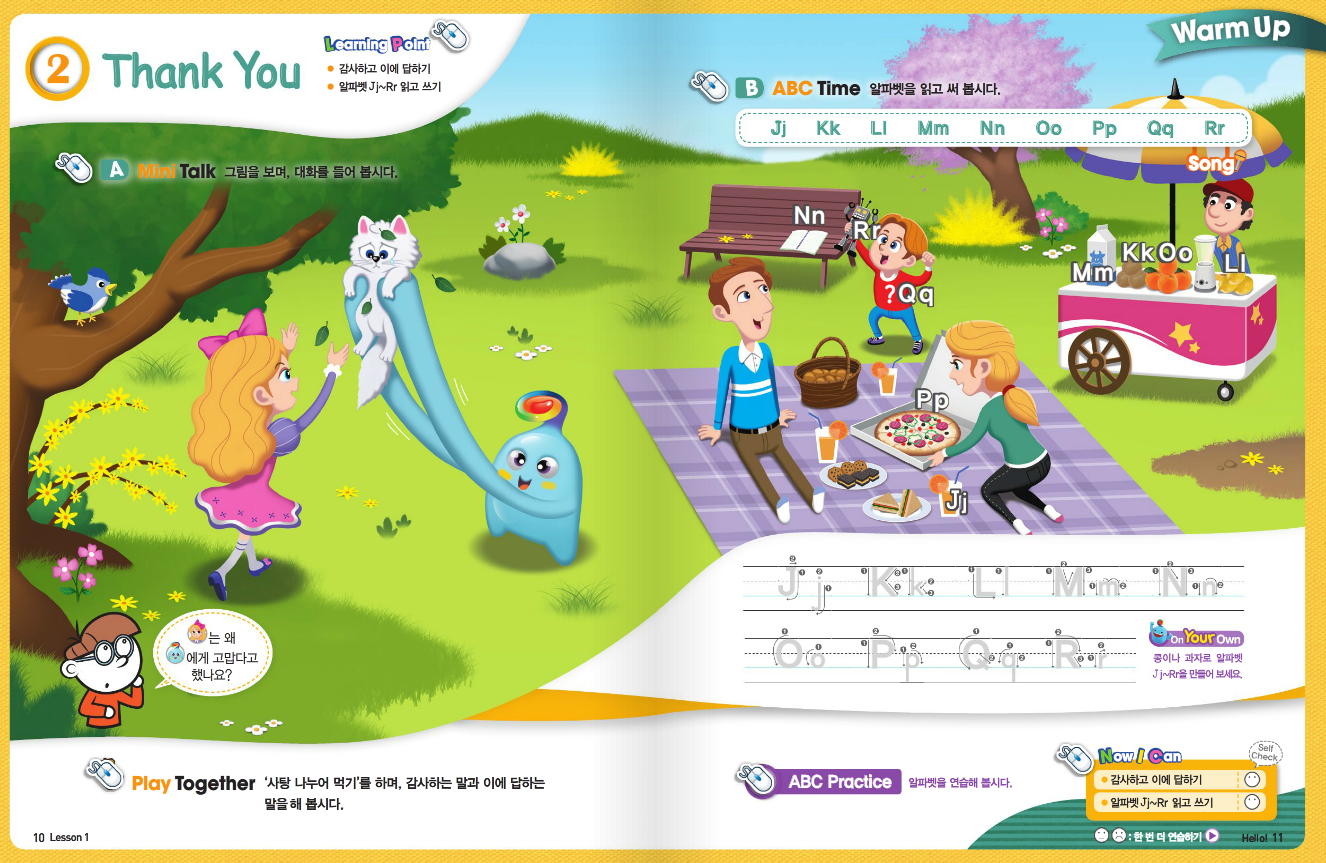 Lesson 1 Hello!
2차시 

2) Thank You
지난 시간 복습하기
만날 때 하는 인사하기
자기 소개하기
알파벳 Aa~Ii 읽고 쓰기
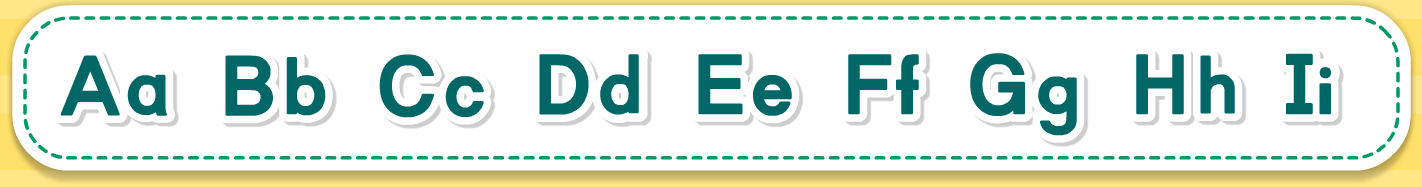 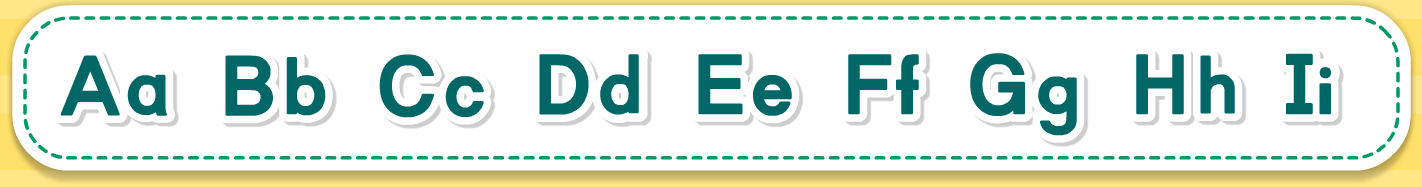 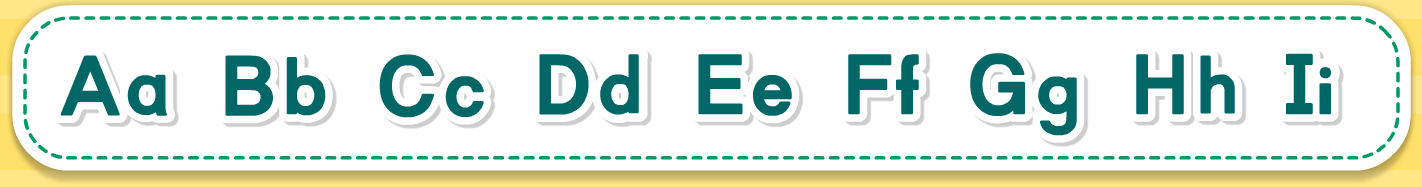 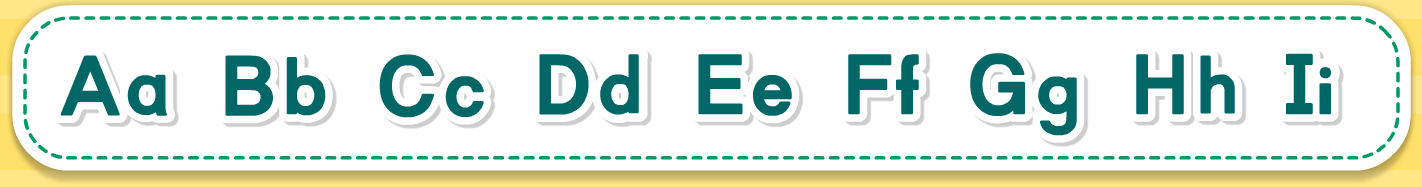 English Grade 3 Lesson 1 Hello!                     2. Thank You
공부할 내용
1. 감사하고 이에 답하기
2. 알파벳 Jj~Rr 읽고 쓰기
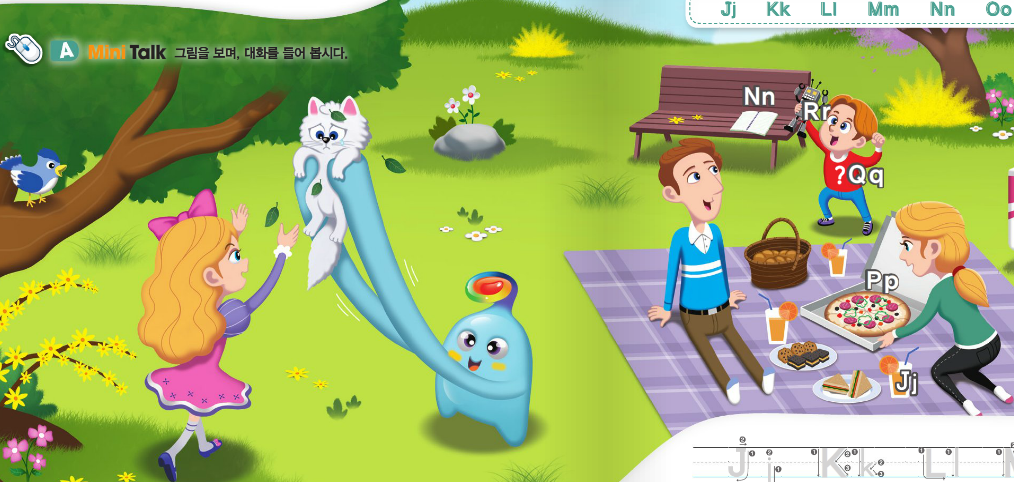 Mini Talk 듣기
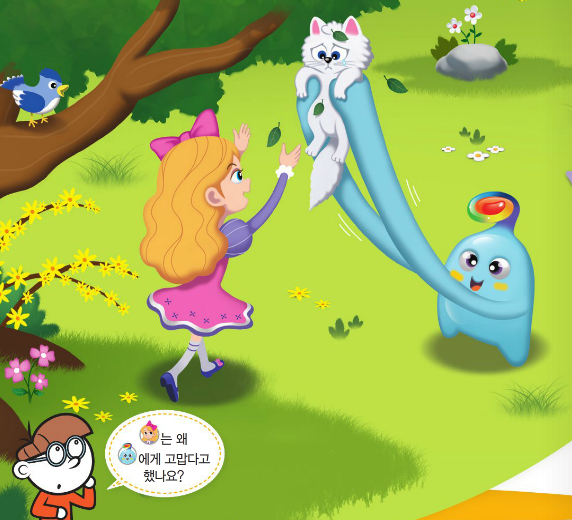 Mini Talk 한 번 더 듣기
감사하고 이에 답하기
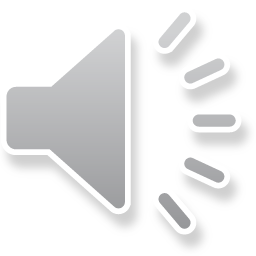 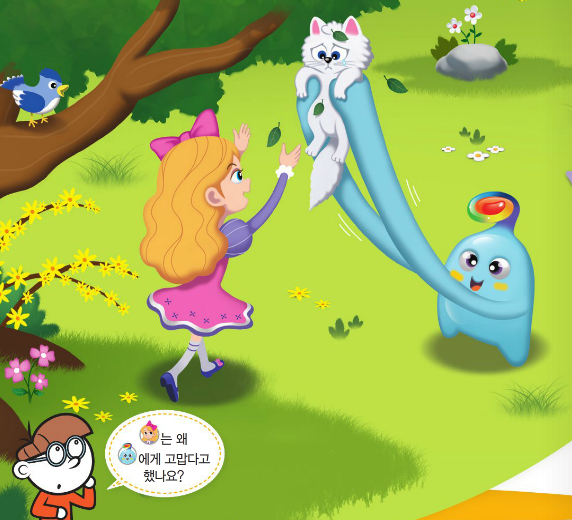 Mini Talk 따라하기
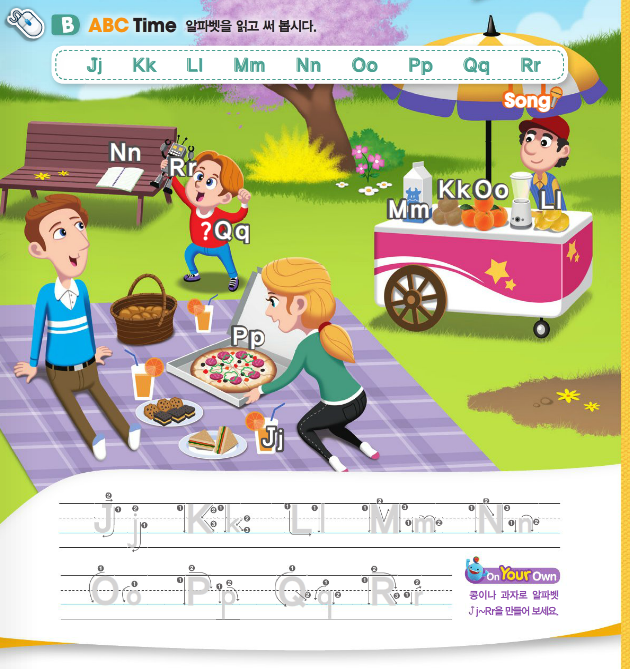 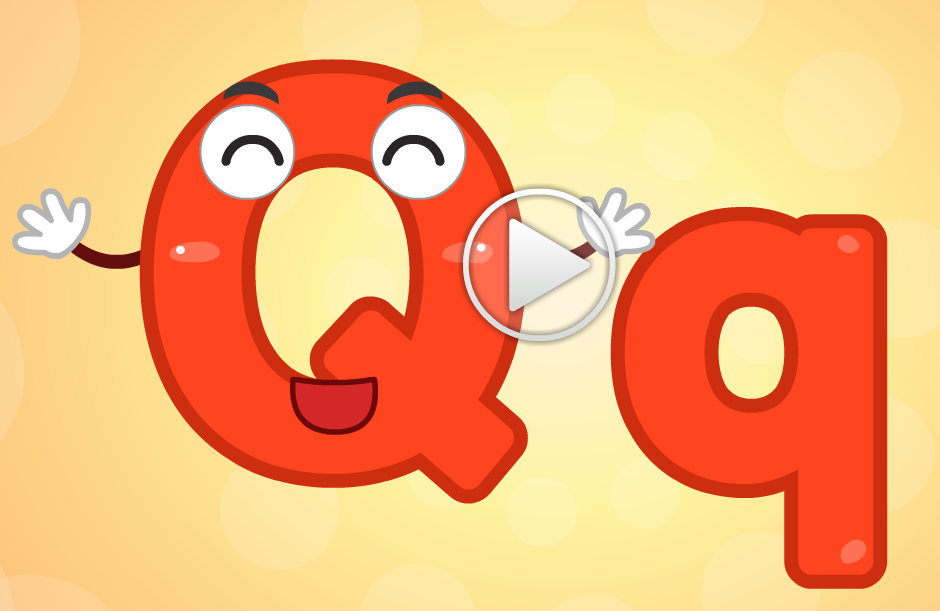 알파벳 Jj~Rr 까지 읽고 쓰기
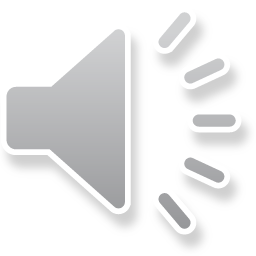 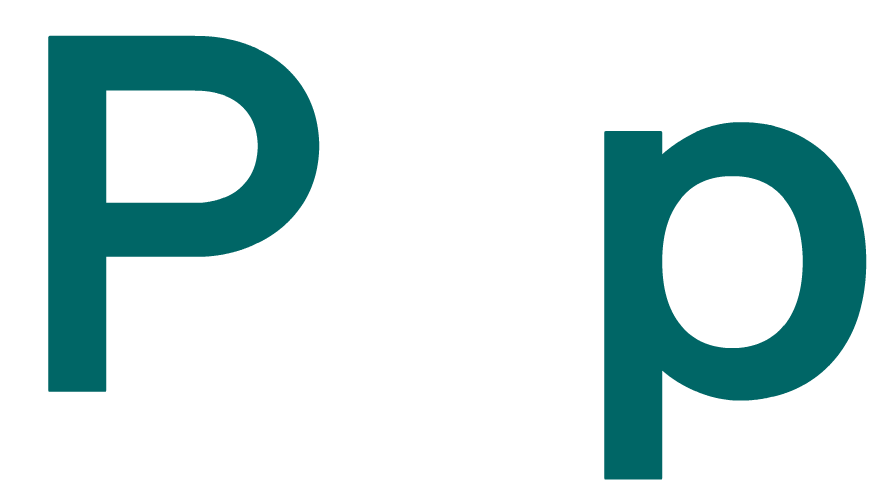 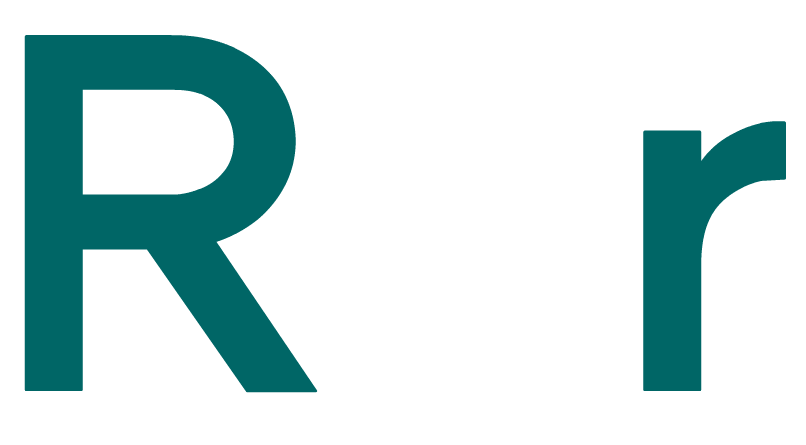 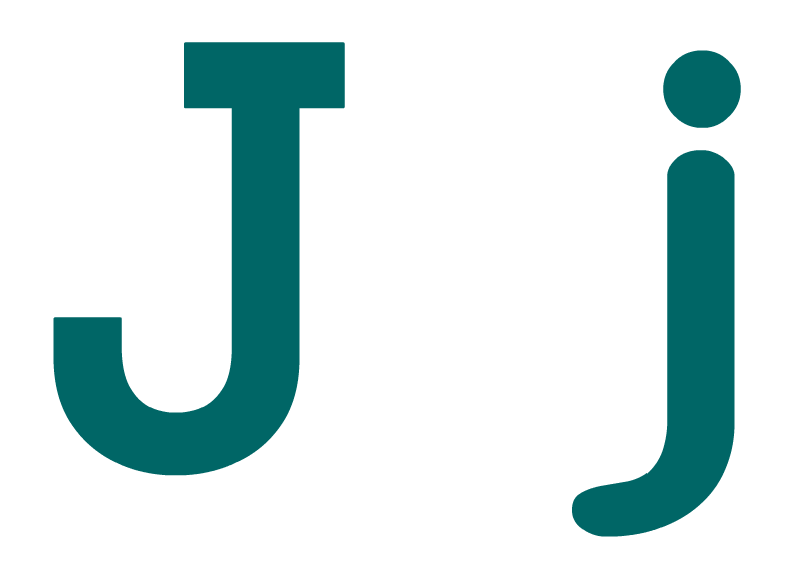 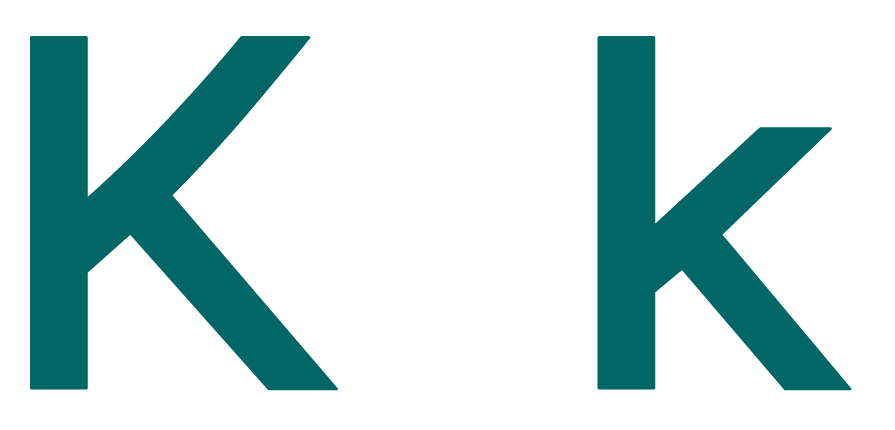 알파벳 찾기
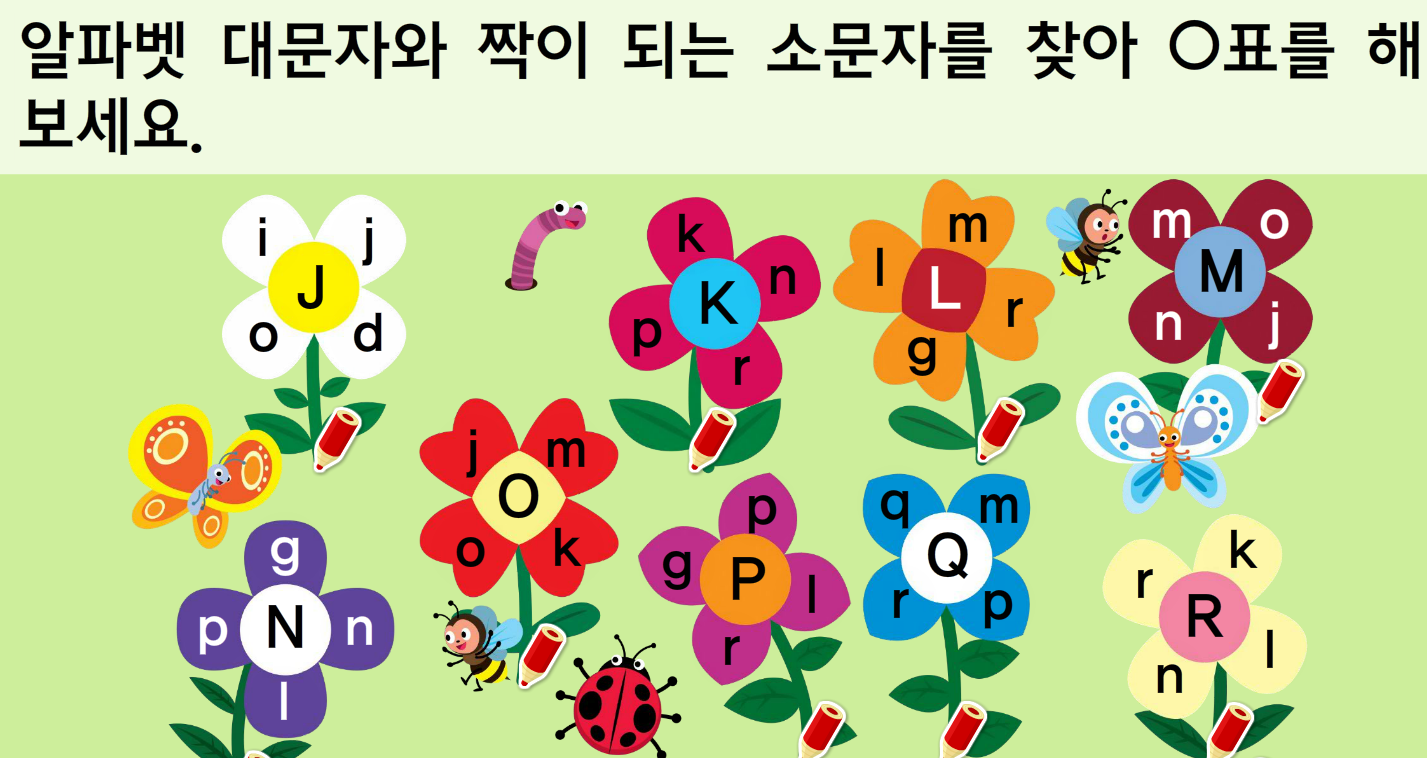 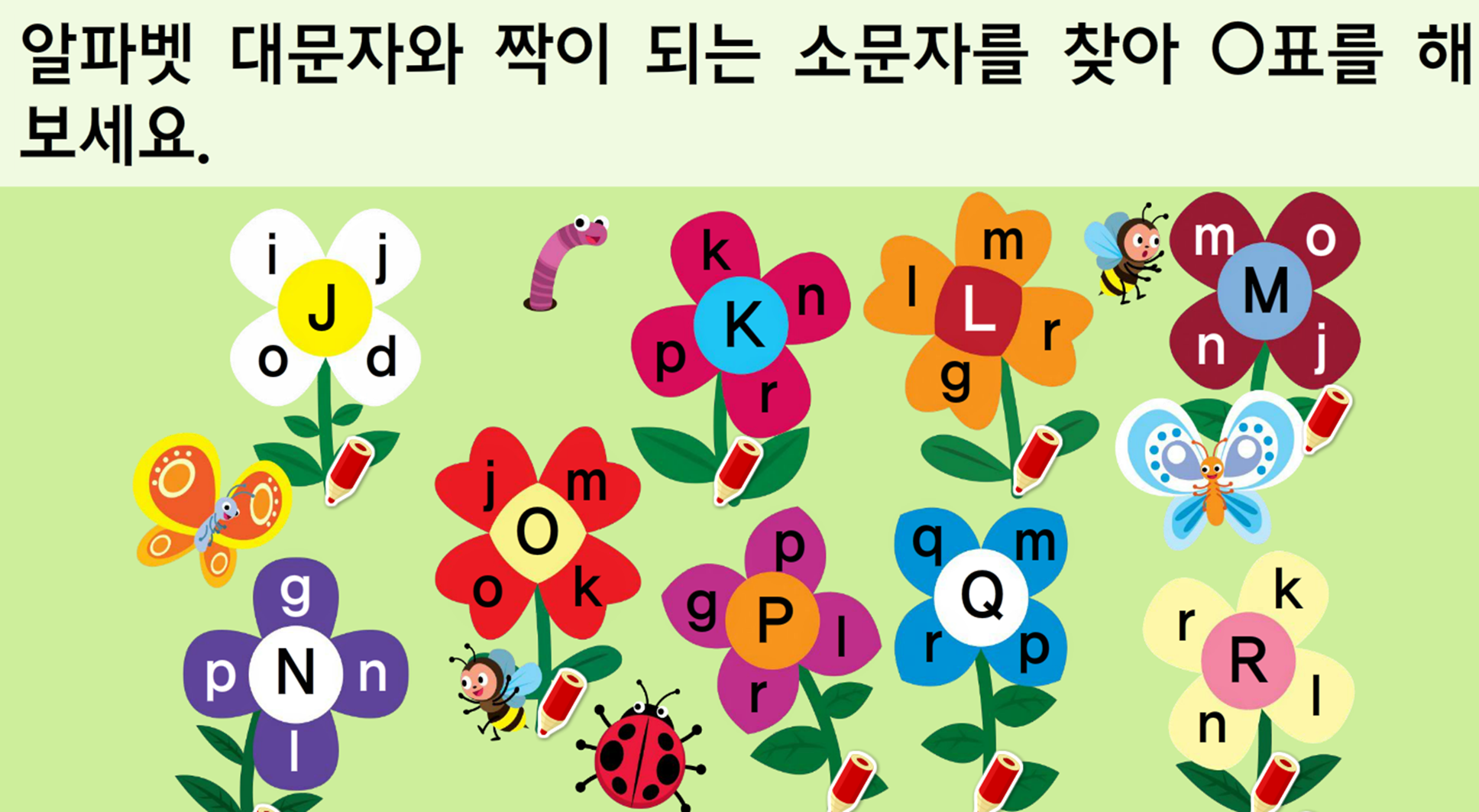 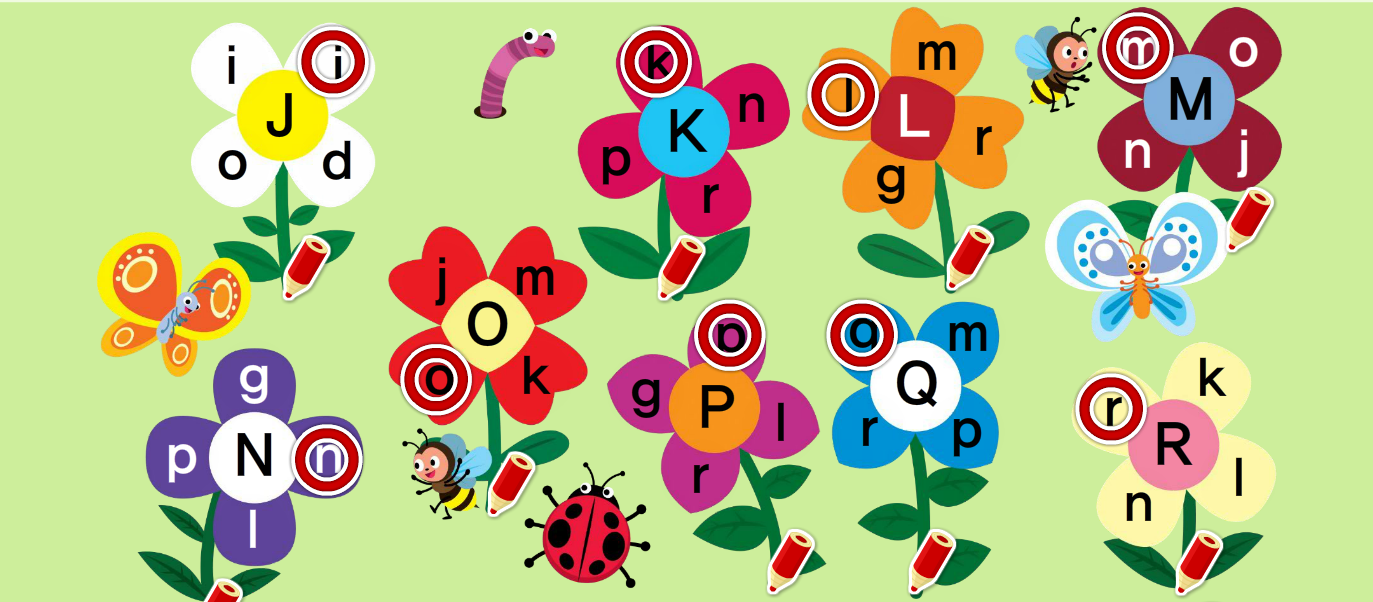 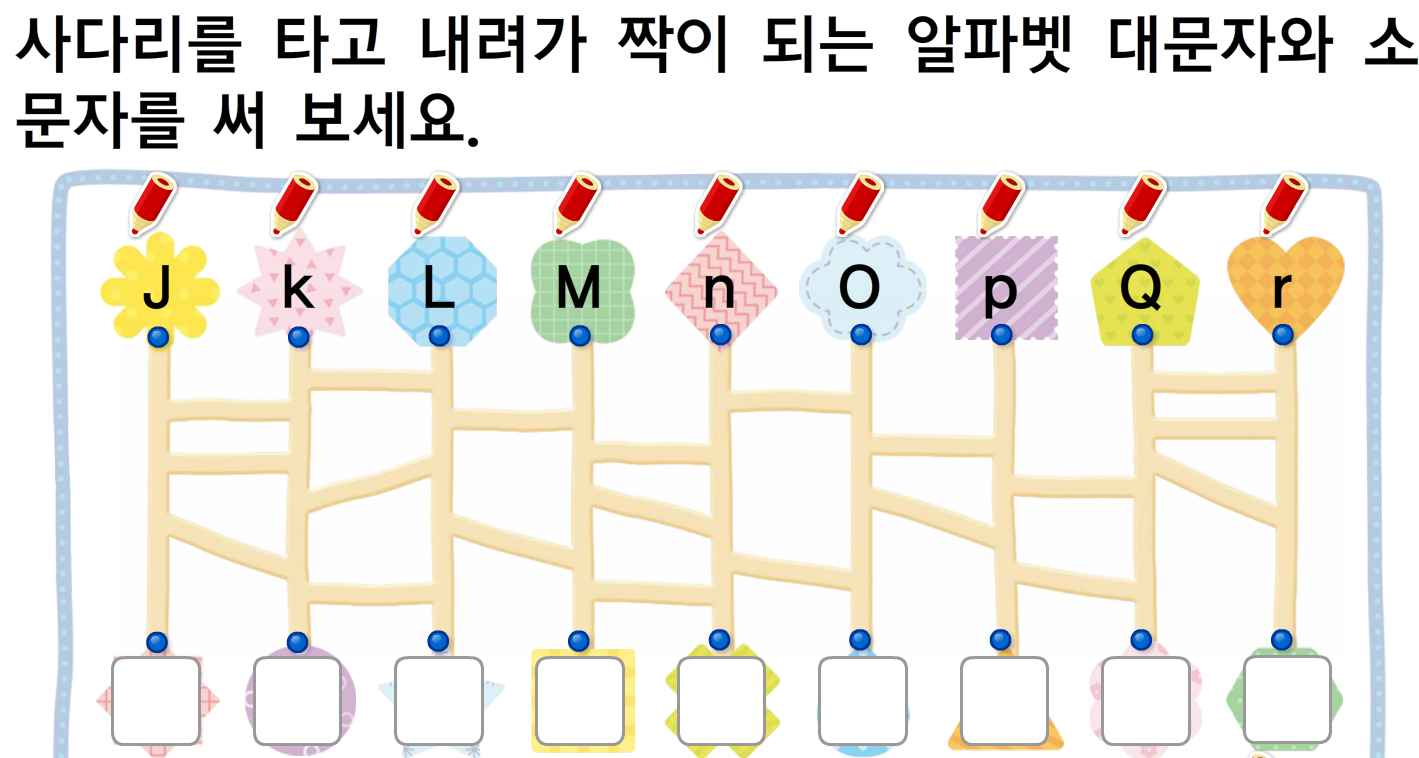 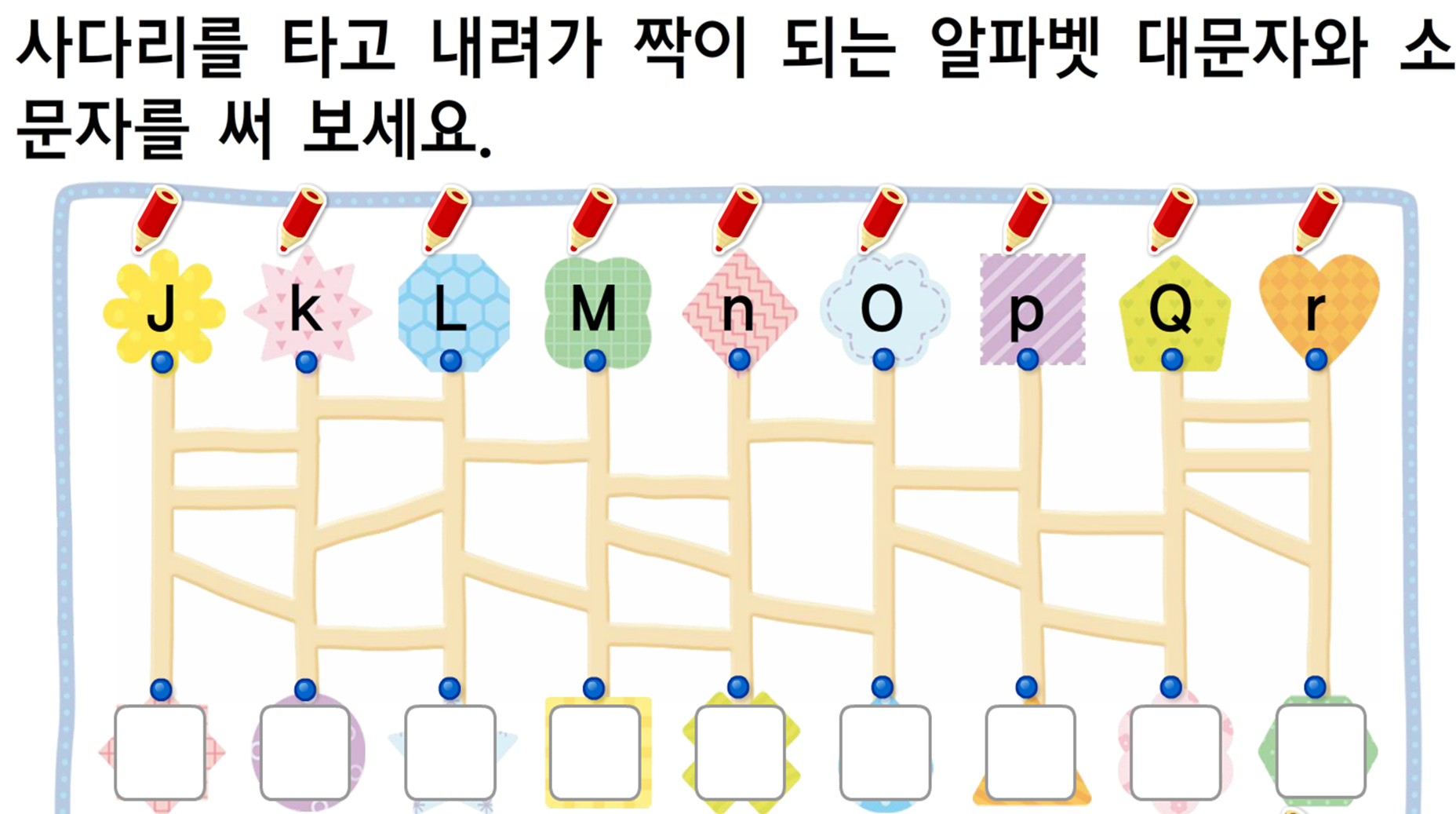 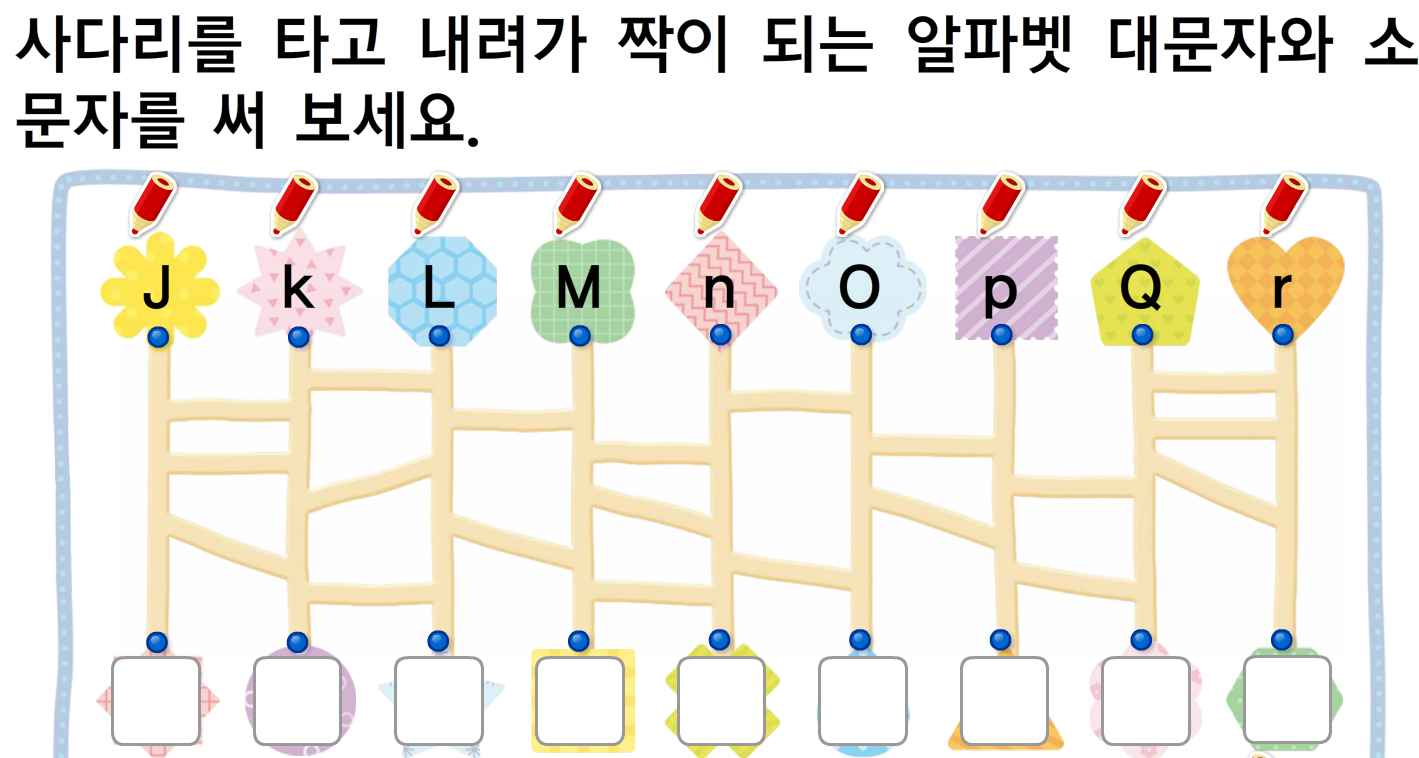 m
j
K
정리하기
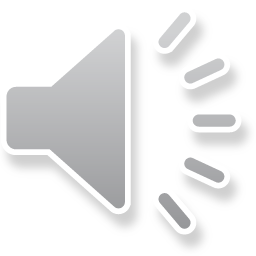 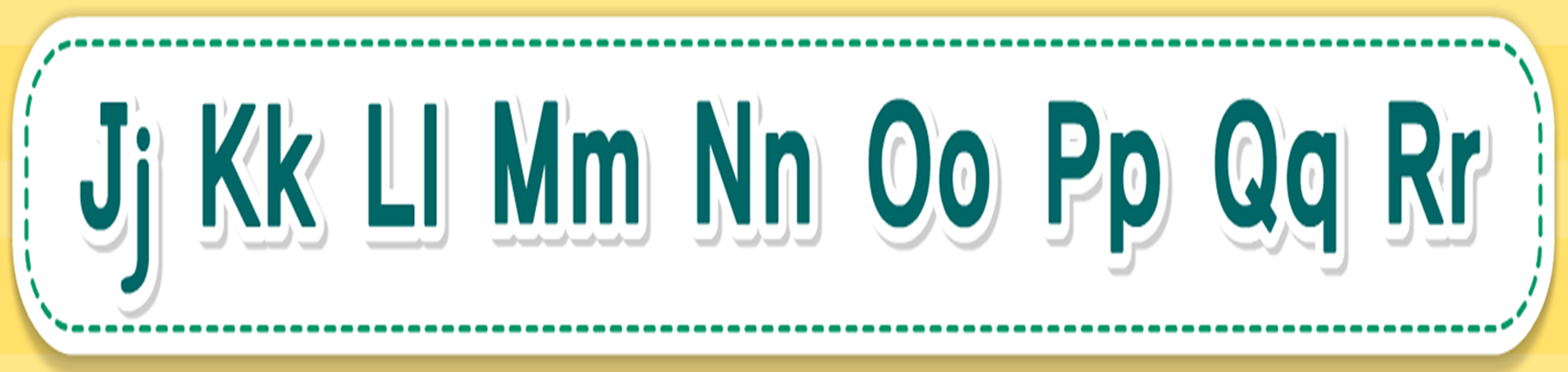 스스로 확인하기
도전! 나도 할 수 있어요
1. 미니톡과 알파벳 노래 3번 듣기

2. 알파벳 Jj~Rr 까지 소리 내어 읽고 쓰기
이 영상에 사용한 교과서의 지문, 삽화, 음원, 영상 등 
모든 교과서 자료는 (주)천재교육에 저작재산권이 있습니다.
이 영상의 저작재산권은 제작자에게 있습니다
이 영상은 각 초등학교에서 수업에 사용할 수 있습니다.
이 외의 방법과 목적으로 이 영상을 사용하거나 
일부 또는 전부를 저장 장치에 저장하거나, 
일부 또는 전부를 다른 자료에 사용하는 것은 
저작권법에 위배될 수 있음을 알려드립니다.